نشاط
أدوات
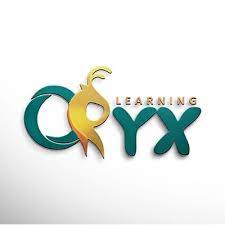 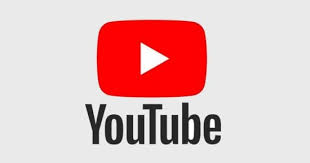 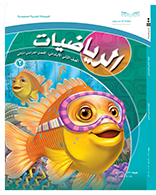 الفصل الــ١٣
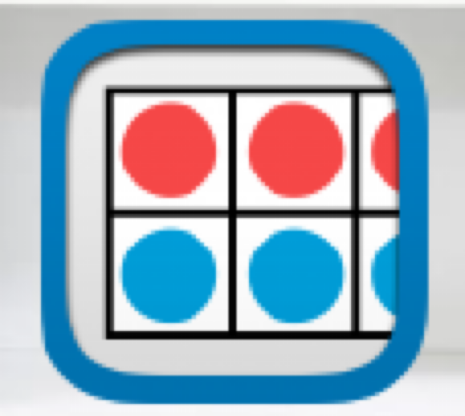 جمع الأعداد من ٣ أرقامها وطرحها
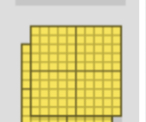 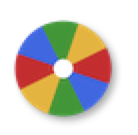 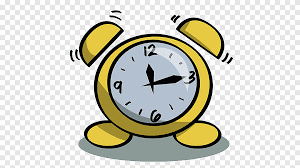 (١٣-١) جمع المئات
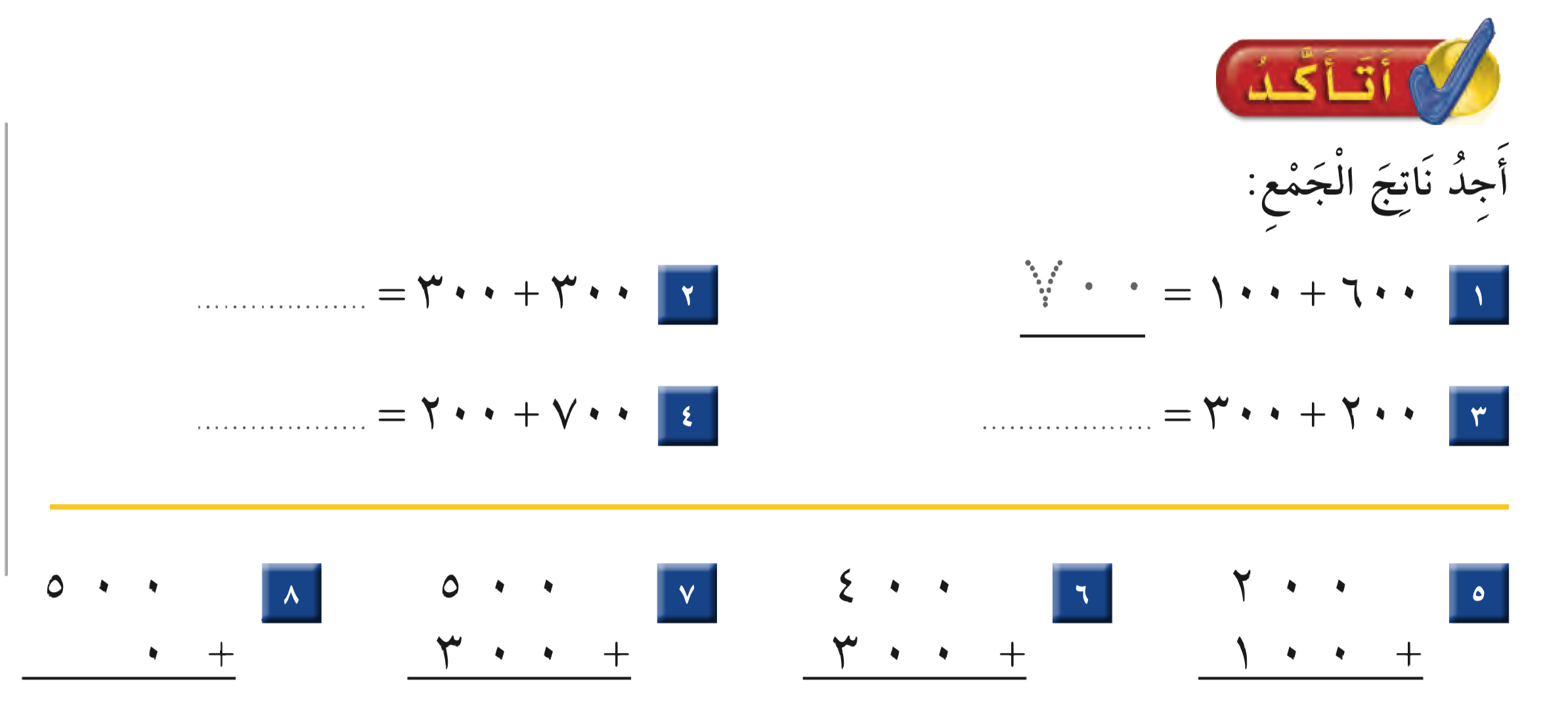 ٦٠٠
٧٠٠
٩٠٠
٥٠٠
٥٠٠
٨٠٠
٧٠٠
٣٠٠
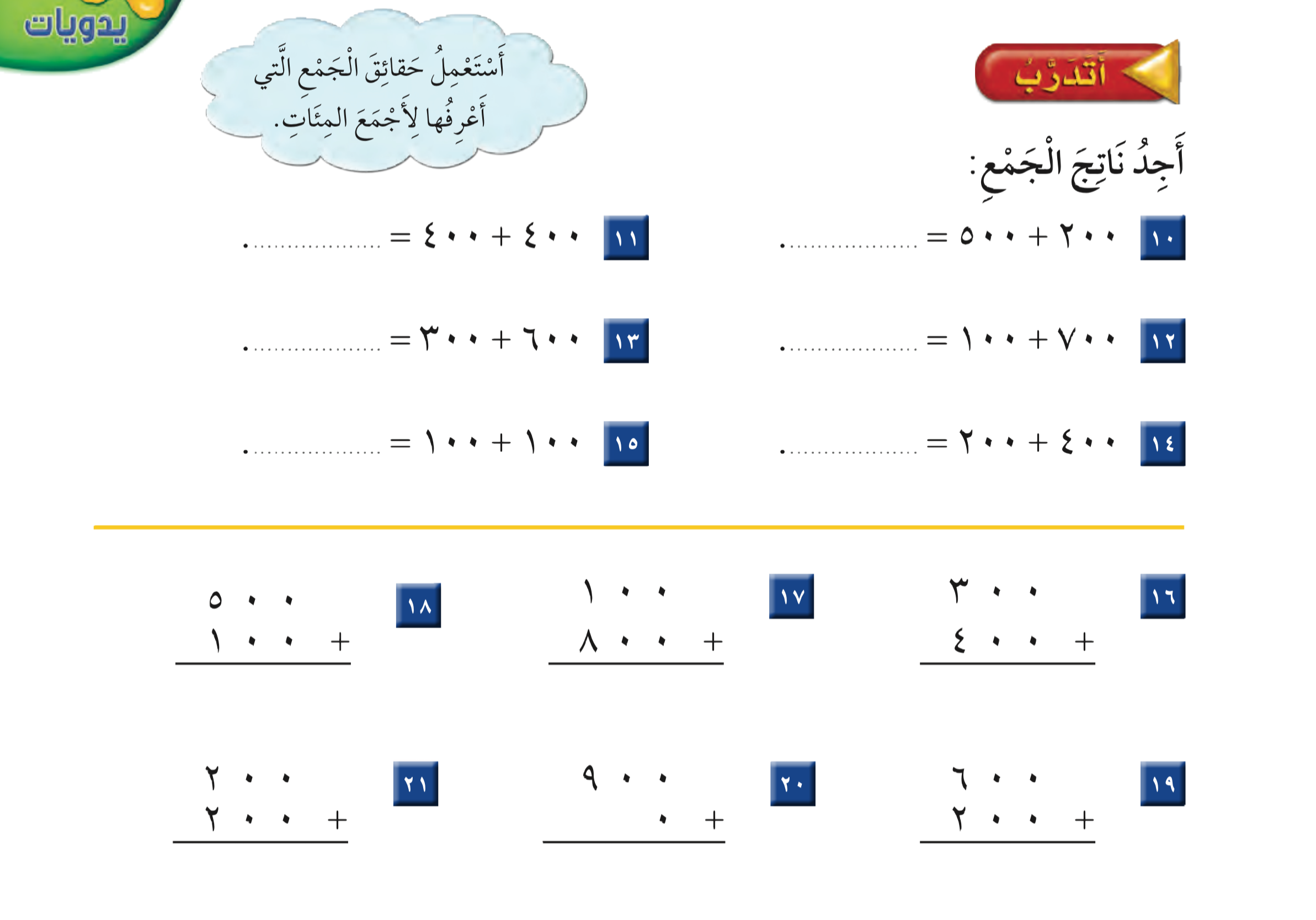 ٧٠٠
٨٠٠
٩٠٠
٨٠٠
٢٠٠
٦٠٠
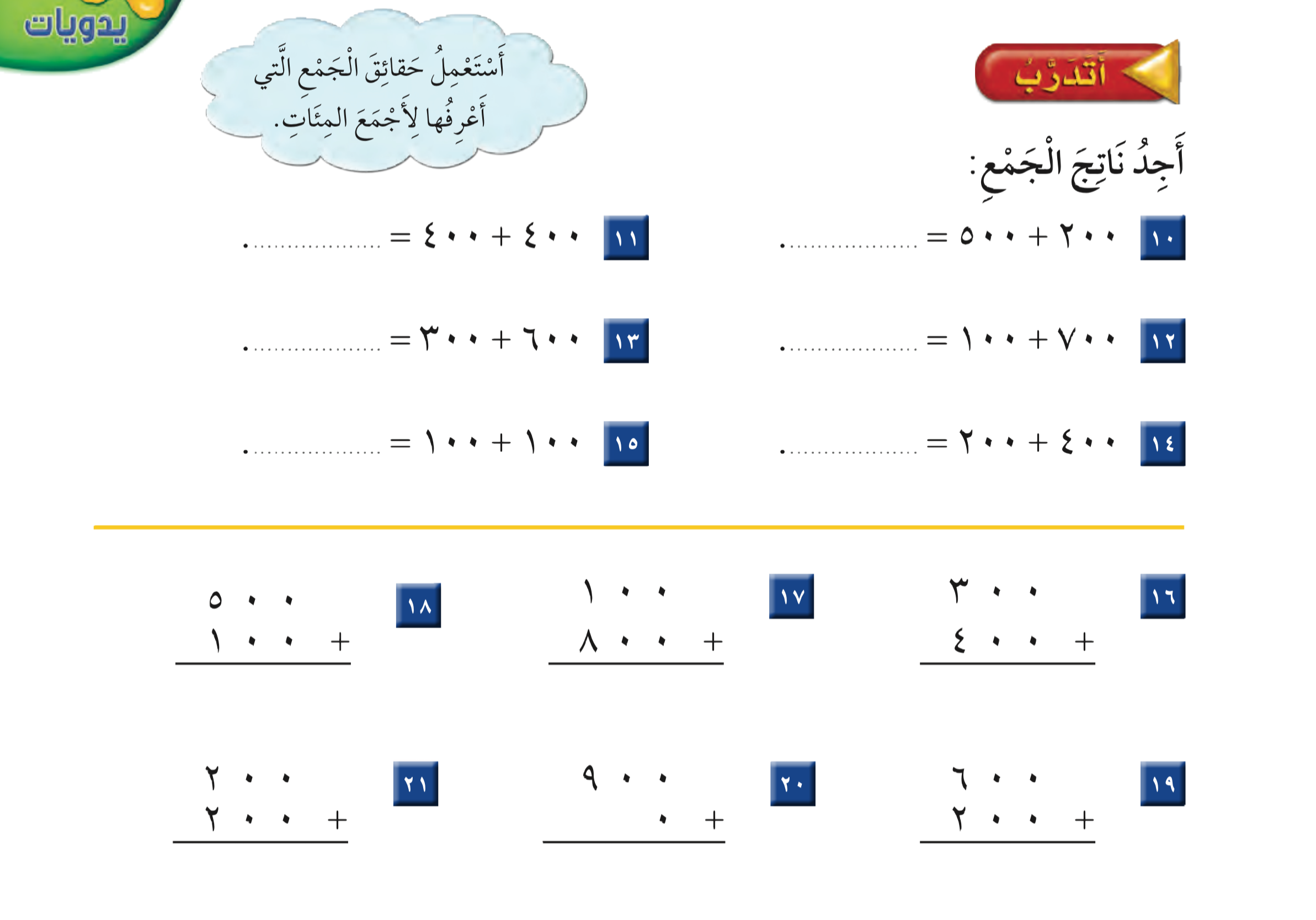 ٦٠٠
٩٠٠
٧٠٠
٤٠٠
٩٠٠
٨٠٠
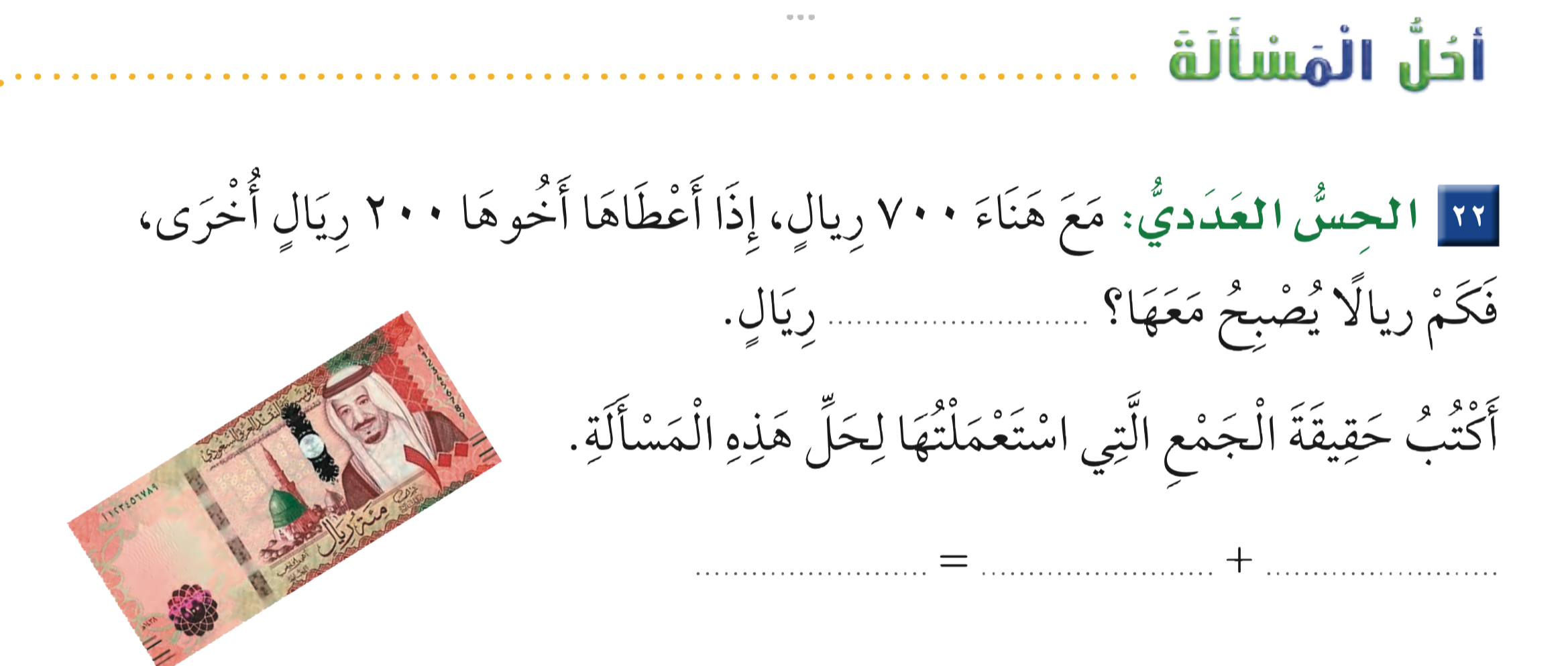 ٩٠٠
٩٠٠
٢٠٠
٧٠٠